सुस्वागतम

डॉ.सतीश अर्जुन घोरपडे
अध्यक्ष हिंदी विभाग, 
शोधनिर्देशक तथा सहाय्यक प्राध्यापक
माऊली महाविद्यालय वडाला
इकाई १  साहित्य
१. परिभाषा
तत्व
प्रेरणा
प्रयोजन
२. शब्दशक्ति
स्वरुप
भेद
	१. अभिधा, 
	२. लक्षणा
	३. व्यंजना
साहित्य की परिभाषाएँ- संस्कृत
राजशेखर- ‘शब्दार्थ योर्यथावत्सहभावेन विद्या साहित्य विद्या’
भामह- ‘शब्दार्थौ संहितौ काव्यम्’
विश्वनाथ- ‘वाक्य रसात्मक काव्यम्’
पंडित राज जगन्नाथ- ‘रमणीयार्थ-प्रतिपादकः शब्दः काव्यम्’
मम्मटः- ‘तद्दौषौ शब्दार्थों सगुनावनलंकृति पुनः क्यापी’
साहित्य की परिभाषाएँ - पाश्चात्य
वर्ड्स्वर्थ- ‘कविता प्रबल अनुभूतियों का सहज उद्रेक है, जिसका स्त्रोत शांति के समय में स्मृत मनोवेगों से फूटता है।’
डॉ.जॉनसन- ‘कविता वह कला है जो कल्पना की सहायता से विवेक द्वारा सत्य और आनंद का संयोजन करती है।’
कवि शैली- ‘कविता हमारे सर्वाधिक सुखपूर्ण क्षणों की सर्वमुखी देन है।’
चैंबर्स शब्दकोश- ‘कल्पना और अनुभूति से अनुप्राणित विचारों को मधुर शब्दों में अभिव्यंजित करने की कला ही काव्य है।’
साहित्य की परिभाषाएँ - हिंदी
१.आचार्य केशवदास- ‘जदपि सुजाति सुलच्छिनी, सुबास सरस सुवृत्त।
         		  	 भूषण बिनु न विराजहिं कविता, बनिता मित्त॥
२.आचार्य चिंतामणी- ‘सगुन अलंकारन सहित, दोष रहित जो होई।
			 शब्द-अर्थ वारौ कवित, बिबुद्ध कहत सब कोई॥’
३. आचार्य रामचंद्र शुक्ल- ‘जिस प्रकार आत्मा की मुक्तावस्था ज्ञानदशा कहलाती है, उसी प्रकार- हृदय मुक्तावस्था रस दशा कहलाती है। हृदय की इसी मुक्तिसाधना के लिए मनुष्य की वाणी जो शब्द विधान करती आयी है, उसे कविता कहते हैं।
४. जयशंकर प्रसद- काव्य आत्मा की संकल्पनात्मक अनुभूति है जिसका संबंध विश्लेषण, विकल्प या विज्ञान से नहीं है। वह एक श्रेयमयी प्रेमरचना है।
साहित्य के तत्व
शब्द तत्व
अर्थ तत्व
भाव तत्व
कल्पना तत्व
बुद्धि तत्व ( विचार तत्व)
साहित्य की प्रेरणा
धन और यश कमाने की मनुष्य की प्रवृत्ति
मनुष्य की आत्म अभिव्यक्ति की प्रवृत्ति
मनुष्य की अनुकरण की प्रवृत्ति
मनुष्य की सौंदर्य प्रेम की प्रवृत्ति
मनुष्य की काम की प्रवृत्ति
मनुष्य की हीनता की प्रवृत्ति
मनुष्य की जीने की इच्छा
साहित्य के प्रयोजन
मम्मटः-
		काव्यं यशसेꜱर्थकृते व्यवहारविदे शिवेतरक्षयते।
		सद्यः परिनिर्वृत्तये कांतासम्मितयोपदेश युजे॥
काव्यं यशसे
अर्थकृते
व्यवहारविदे
शिवेतरक्षयते
सद्यः परिनिर्वृत्तये
कांतासम्मितयोपदेश युजे
शब्दशक्ति
स्वरुपः 
१.तुलसीदास- ‘गिरा अर्थ जल-बिचि सम कहियत भिन्न,न भिन्न।’
२. शब्द यदि जल है तो अर्थ उसमें उठनेवाली लहर है ।
३. शब्दशक्ति किसी शब्द के उच्चारण और उसके अर्थ के प्रकाशन के मध्य एक अप्रत्यक्ष प्रक्रिया है। 
परिभाषाः- 
‘शब्दार्थ-संबंधः शक्तिः’
शब्द के जिस व्यापार से उसके किसी अर्थ का बोध होता है, उसे शब्दशक्ति कहते हैं।
शब्दशक्ति के भेद
अभिधा (मुख्या/अग्रिमा) - इस शब्दशक्ति द्वारा शब्द के मुख्य अर्थ का बोध होता है।
लक्षणाः-  मुख्य अर्थ में बाधा उत्पन्न होने पर रूढि या प्रयोजन के कारण जिस शब्द के द्वारा मुख्य अर्थ से संबंधित दूसरा अर्थ निकलता है उसे लक्षणा शब्दशक्ति कहते है । 
व्यंजनाः-  जब अभिधा एवं लक्षणा अर्थ व्यक्त करने में असमर्थ हो जाते तब व्यंजना शक्ति काव्य में छिपे हुए गूढ़ सौंदर्य को प्रकट करती है ।
धन्यवाद
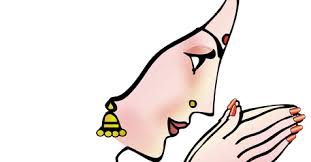